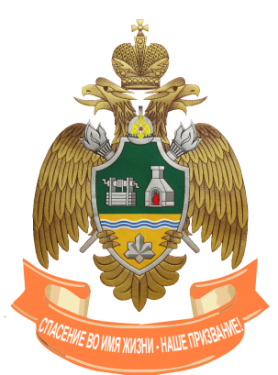 КАНДИДАТЫ ДЛЯ НАЗНАЧЕНИЯ СТИПЕНДИИ Правящего Архиерея Екатеринбургской епархии Русской Православной Церкви
Факультет пожарной безопасности
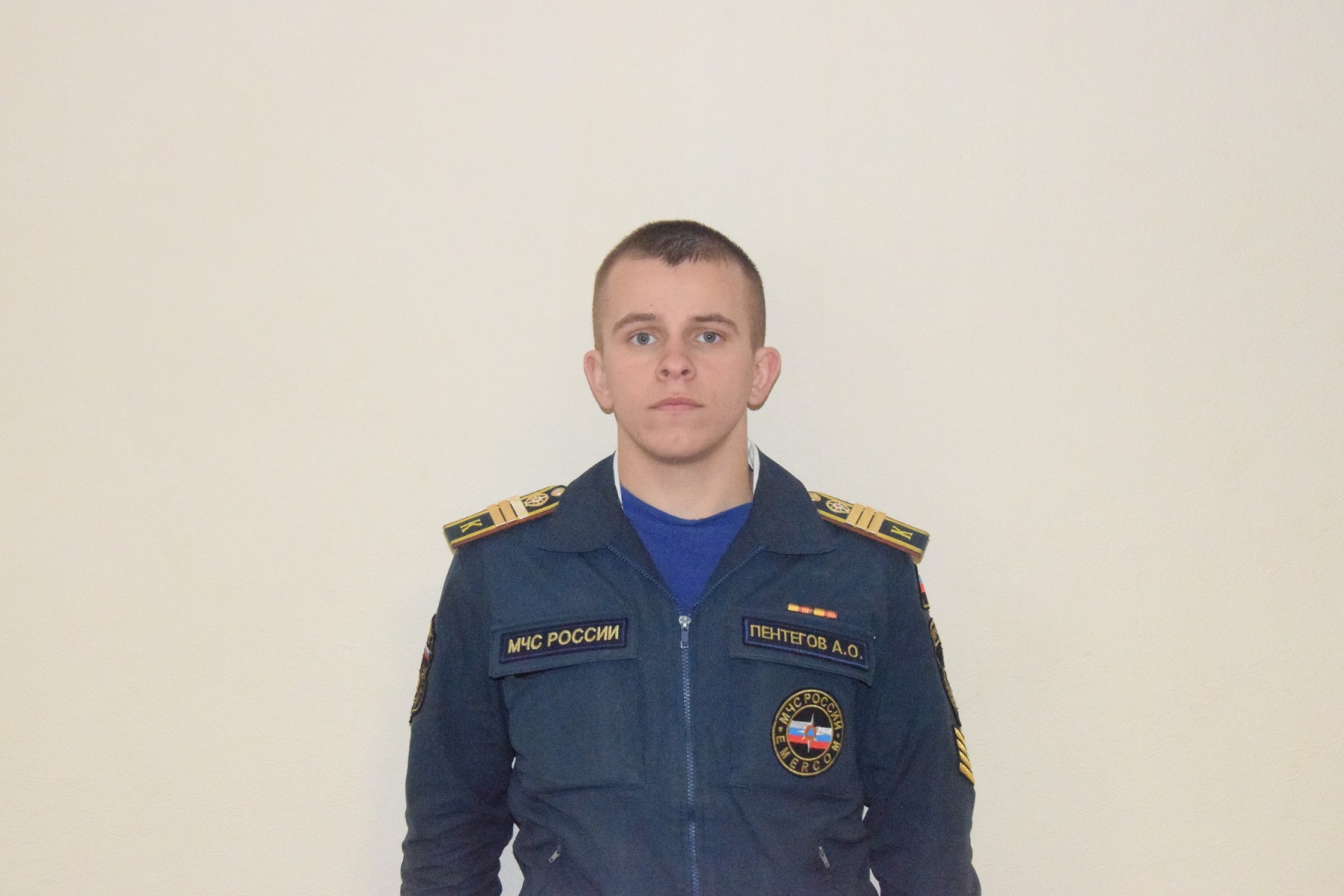 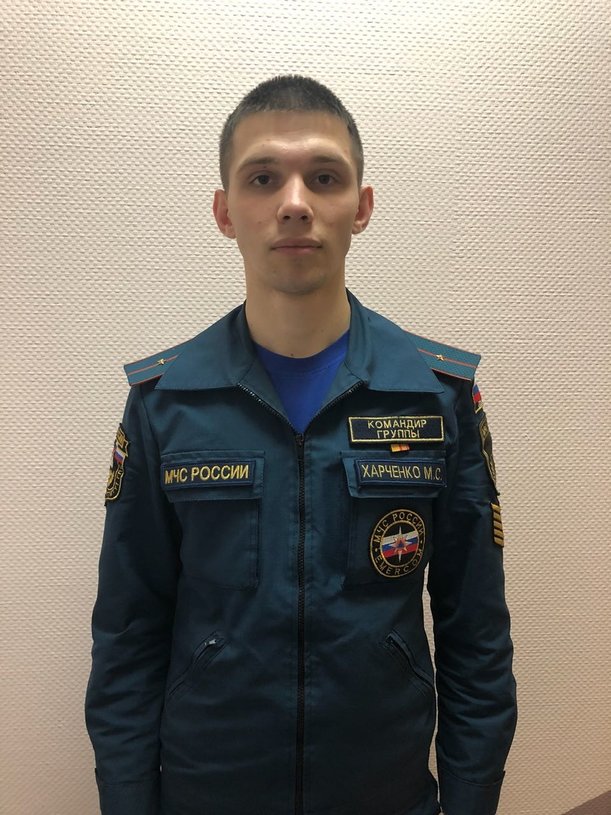 ПЕНТЕГОВ А.О. 
141 учебная группа
ХАРЧЕНКО М.С. 
154 учебная группа
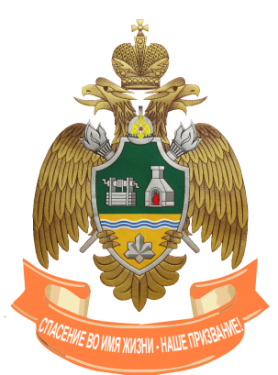 КАНДИДАТЫ ДЛЯ НАЗНАЧЕНИЯ СТИПЕНДИИ Правящего Архиерея Екатеринбургской епархии Русской Православной Церкви
Факультет техносферной безопасности
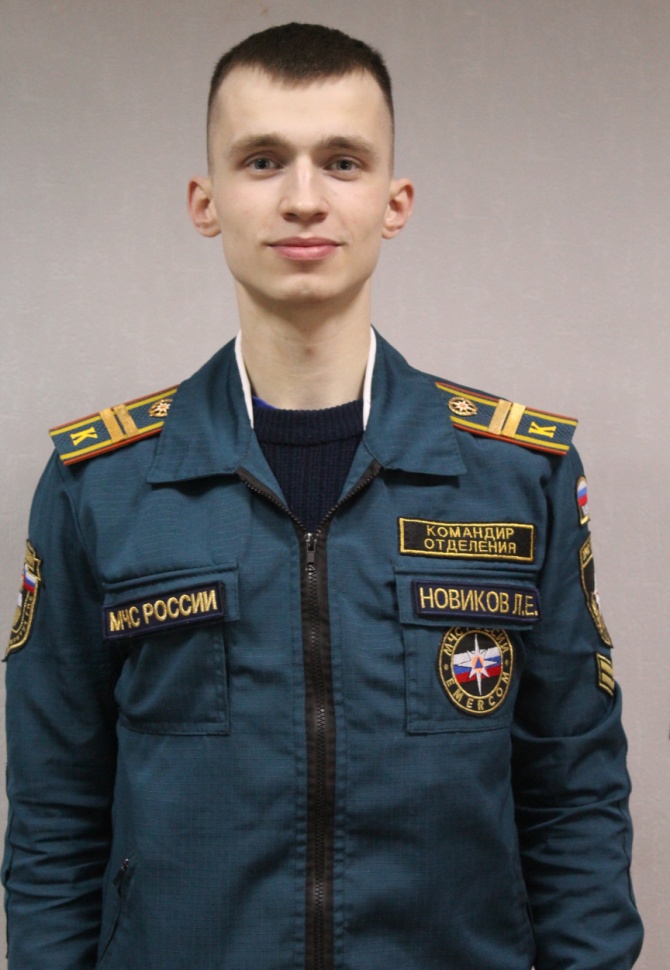 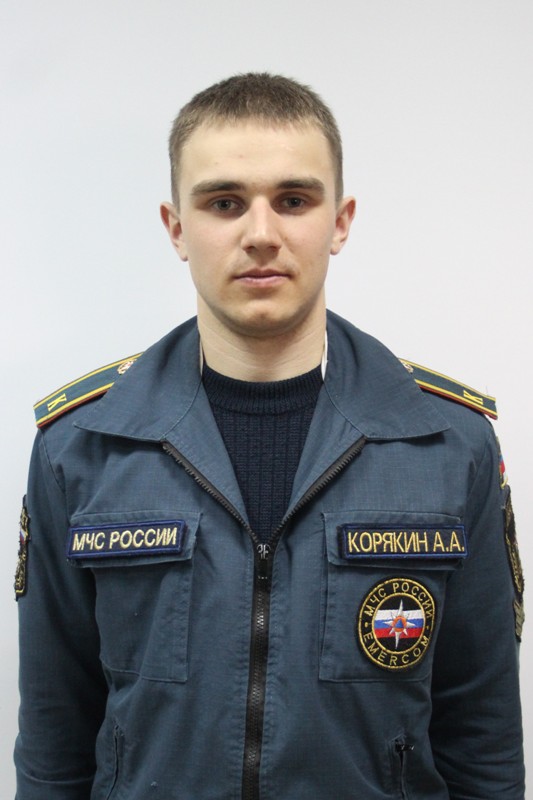 НОВИКОВ Л.Е.
221 учебная группа
КОРЯКИН А.А. 
232 учебная группа